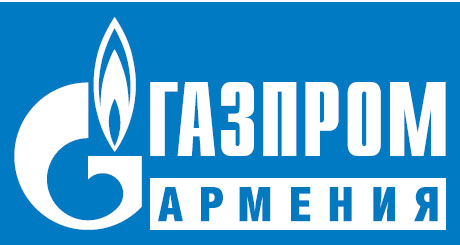 ОПЫТ  ЗАО «ГАЗПРОМ АРМЕНИЯ»  ПО  ПРИМЕНЕНИЮ СИСТЕМ БЕЗОПАСНОСТИ  В  ЖИЛЫХ  И  МНОГОКВАРТИРНЫХ  ДОМАХ И ТЕХНИЧЕСКОЕ ОБСЛУЖИВАНИЕ ВНУТРИДОМОВЫХ СИСТЕМ  ГАЗОПОТРЕБЛЕНИЯ
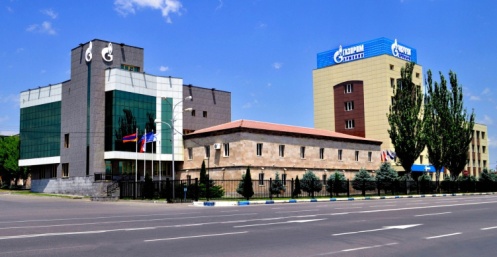 Назарян Юрий Николаевич

Начальник Отдела эксплуатации и обслуживания газораспределительных сетей и внутридомовых систем газопотребления
Докладчик:
XI  Международная научно-практическая конференция
«Газораспределительные станции и системы газоснабжения»
21-25 октября 2019 г, Нижний Новгород
ПРАВОВОЕ  ПОЛЕ. 
ТЕХНИЧЕСКИЕ РЕГЛАМЕНТЫ
«Правила по газоснабжению и потреблению природного газа» утв. решением Комиссии по Регулированию Общественных Услуг РА (Тарифная Комиссия) от 08.07.2005г. №95-Н;
«Требования безопасности к присоединению газового оборудования, используемого в бытовых целях, в точках разграничения и дымовентиляционным каналам в эксплуатируемых и вновь строящихся многоквартирных зданиях» утв. решением Правительства РА от 05.07.2008г. №784-Н;
«Требования безопасности к приборам для бытовых нужд» утв. решением Правительства РА от 07.09.2006г. №1458-Н;
«Правила безопасности в газовом хозяйстве» утв. решением Правительства РА от 22.12.2005г. No2399-Н;
«Правила технической эксплуатации элементов газового хозяйства и требования безопасности труда» утв. решением Правительства РА от 29.10.2004г. No1843-Н;
и ряд других правовых норм.
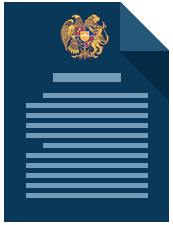 XI  Международная научно-практическая конференция
«Газораспределительные станции и системы газоснабжения»
21-25 октября 2019 г, Нижний Новгород
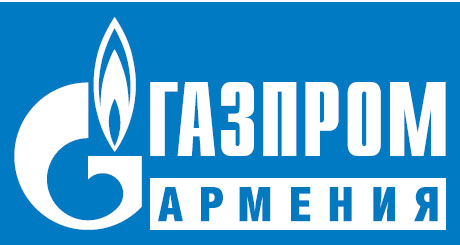 ГАЗИФИКАЦИЯ
П р о г н о з
XI  Международная научно-практическая конференция
«Газораспределительные станции и системы газоснабжения»
21-25 октября 2019 г, Нижний Новгород
[Speaker Notes: 3 տարբերակ]
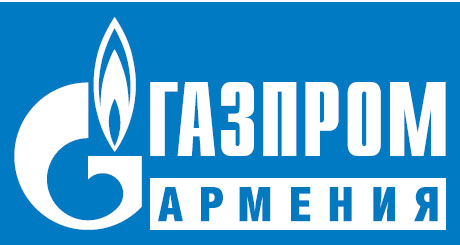 ВНУТРИДОМОВАЯ  СИСТЕМА ГАЗОПОТРЕБЛЕНИЯ
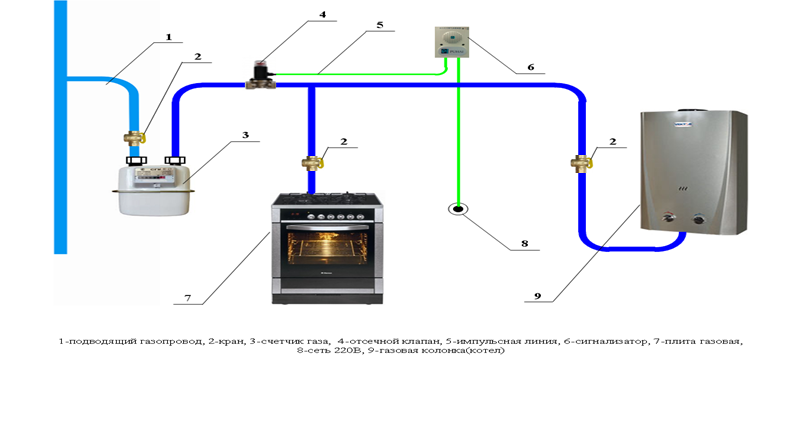 XI  Международная научно-практическая конференция
«Газораспределительные станции и системы газоснабжения»
21-25 октября 2019 г, Нижний Новгород
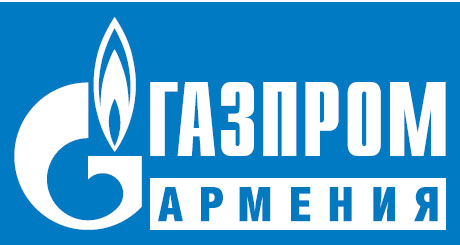 РЕКОМЕНДУЕМОЕ  МЕСТОПОЛОЖЕНИЕ СИГНАЛИЗАТОРА
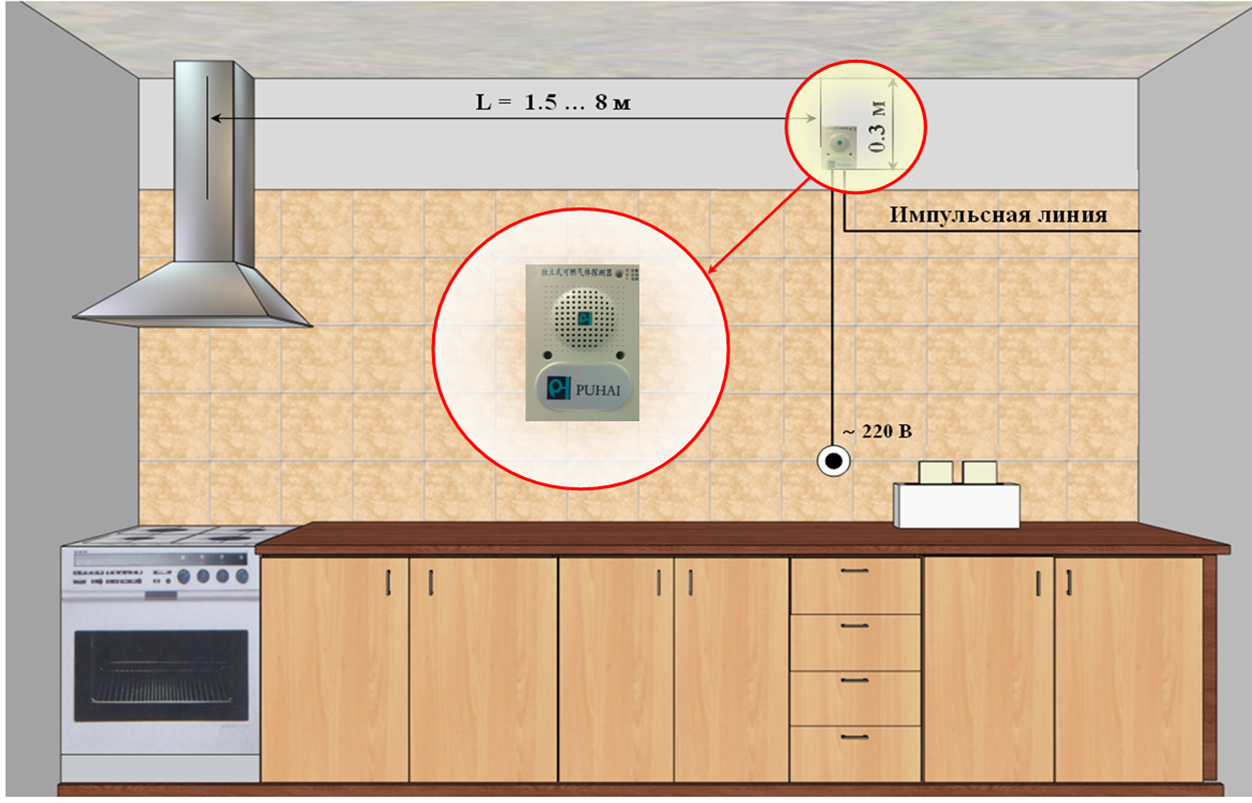 XI  Международная научно-практическая конференция
«Газораспределительные станции и системы газоснабжения»
21-25 октября 2019 г, Нижний Новгород
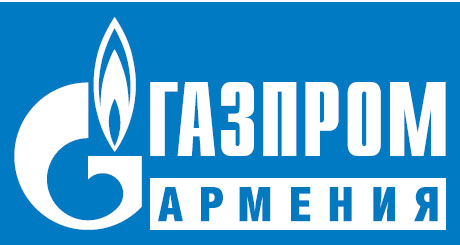 СИГНАЛИЗАТОР  ГОРЮЧИХ  ГАЗОВ
УРОВЕНЬ СИГНАЛИЗАЦИИ:

природный газ  (1,0 ± 0,15)% от объемного содержания или 20% от нижнего уровня НКПР (нижний концентрационный предел распространения пламени);

угарный газ (0,015 ± 0,005)% от объемного содержания;

температура в помещении 70 ± 3оС (значение порога срабатывания при превышении). 

Питание: переменный ток 		- 220 ± 15В; 
Потребляемая мощность   		- менее 1 Вт;
Время срабатывания 			- не более 30 сек;
Габаритные размеры, мм 		- 140х100х56,3.
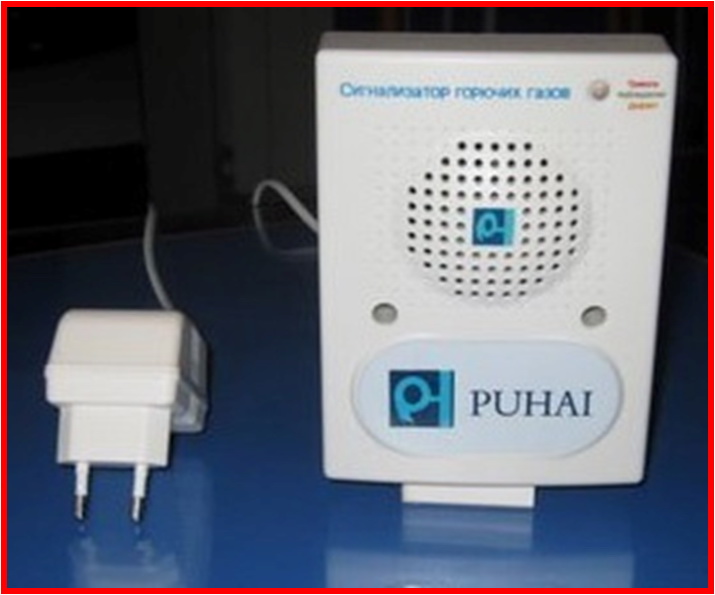 XI  Международная научно-практическая конференция
«Газораспределительные станции и системы газоснабжения»
21-25 октября 2019 г, Нижний Новгород
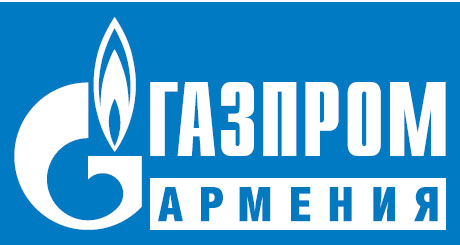 ОТСЕЧНОЙ  КЛАПАН
Максимальное рабочее давление: 		- до 5 кРа;
Время закрытия клапана:			- менее 1 сек;
Время продолжительного включения тока: 	- менее 60 сек;
Рабочее напряжение:(импульсный постоянный ток)	- 12V
					- ток  1,7А

Клапаны монтируются на трубопроводах диаметром Ду20 (3/4 дюйма) - резьба трубная цилиндрическая (наружная или внутренняя)
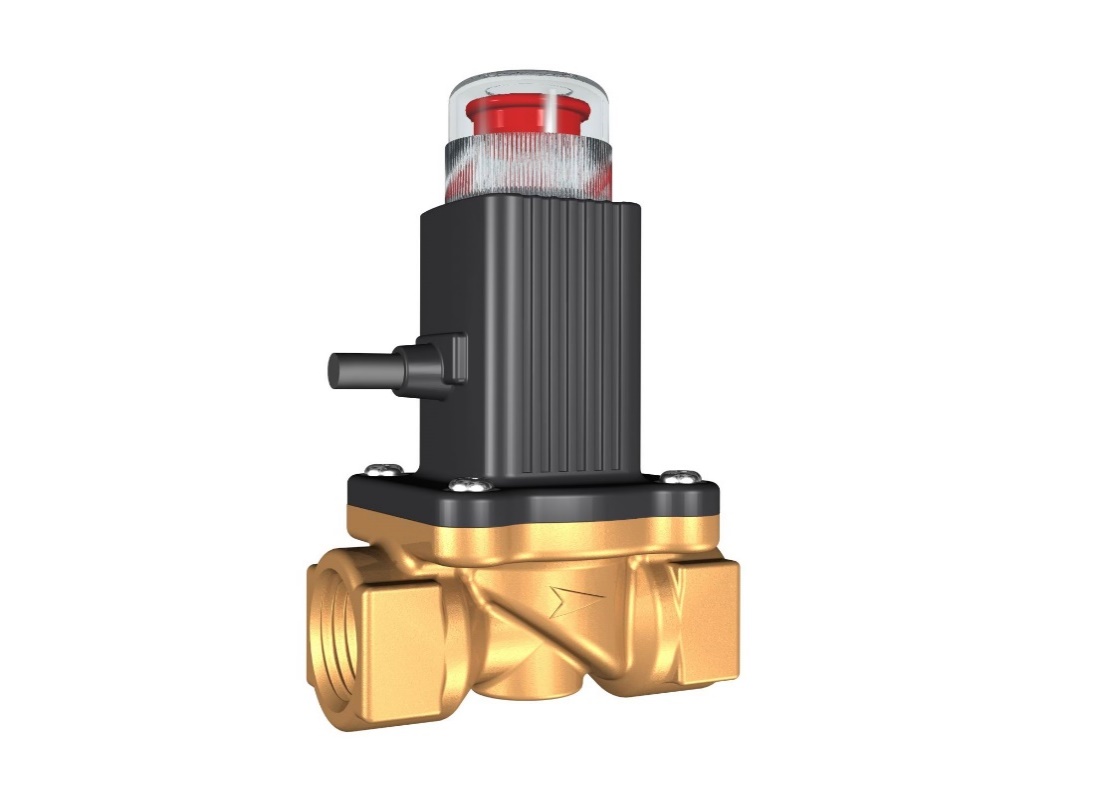 XI  Международная научно-практическая конференция
«Газораспределительные станции и системы газоснабжения»
21-25 октября 2019 г, Нижний Новгород
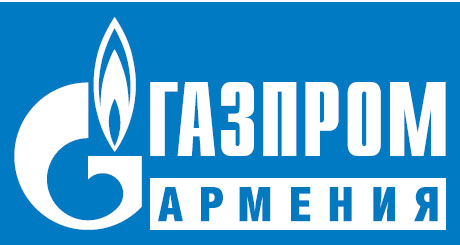 ЗАТРАТЫ
Затраты по монтажу:
- СМР  – 8 500 - 10 500 драм   (или  1 200 - 1 500 руб. РФ;   18 – 22 $) 
- Оборудование (клапан+сигнализатор) –  46,5 $ (11 $ клапан +35,5 $ сигнализатор)



Эксплуатационные затраты ВДСГ:
(утвержденные Тарифной Комиссией РА, в зависимости от количества газопотребляющих устройств)
 
	- 1 точка 	2 270 драм 	(или  312 руб. РФ;    4,8 $)
	- 2 точки 	4 540 драм 	(или  624 руб. РФ;    9,6 $)
	- 3 и более 	6 810 драм 	(или  936 руб. РФ;    14,4 $)
XI  Международная научно-практическая конференция
«Газораспределительные станции и системы газоснабжения»
21-25 октября 2019 г, Нижний Новгород
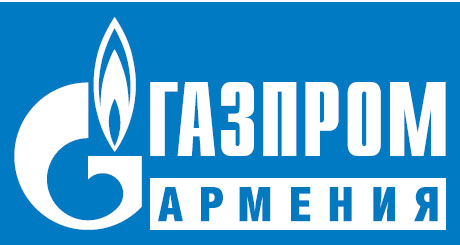 ЗАКРЫТОЕ  АКЦИОНЕРНОЕ  ОБЩЕСТВО «ГАЗПРОМ   АРМЕНИЯ»
Благодарю за внимание !
Назарян Юрий Николаевич
Начальник Отдела эксплуатации и обслуживания газораспределительных сетей и внутридомовых систем газопотребления